ПСИХОЛОГО – ПЕДАГОГИЧЕСКАЯ ХАРАКТЕРИСТИКА ДЕТЕЙ С ЗПР
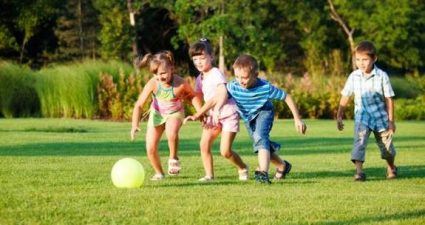 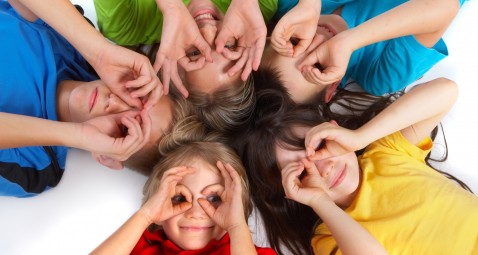 Что такое ЗПР
Заде́ржка психи́ческого разви́тия (сокр. ЗПР) — нарушение нормального темпа психического развития, когда отдельные психические функции (память, внимание, мышление, эмоционально-волевая сфера) отстают в своём развитии от принятых психологических норм для данного возраста. ЗПР как психолого-педагогическая категория используется только в дошкольном и младшем школьном возрасте.
Виды ЗПР
1. Конституциональная ЗПР – эта задержка имеет форму, которую определяет наследственность. Для детей характерна гармоничная незрелость телосложения и одновременно психики. Ребёнок быстро забывает про обиды, настрой на игровую деятельность у него положительный, но нет мотивации на учебную деятельность. С самого начала учебного процесса ребёнок превращается в неуспевающего ученика. Он не разделяет оценки на хорошие и плохие, ученик радуется наличию тетради. Из-за незрелости интеллектуального развития у детей такого возраста недостаточно сформированы мыслительные операции: память, речь, слабый запас представлений об окружающем, о мире и знаний.
2. Самотогенная ЗПР – эта задержка случается вследствие перенесенных заболеваний (хронические инфекции, аллергия, дистрофия).
Дети в школе испытывают трудности в адаптации, тяжело привыкают к коллективу, плаксивы, капризны. Выполняют задания при четкой инструкции, нет желания преодолевать трудности в обучении. Наступает быстрое утомление, часто ответы детей в таком состоянии необдуманные.
3. Психогенная ЗПР – возникает при неблагоприятных условиях воспитания (недостаток материнского тепла, психическое давление на ребенка, обделенность)
В результате у ребенка низкая интеллектуальная мотивация, поверхностность эмоций, наблюдается несамостоятельность в поведении, безразличие в отношениях.
Такая задержка формируется в неблагополучных семьях. В семье за ребенком нет должного ухода, присмотра за ребенком, присутствует эмоциональное отторжение вместе с вседозволенностью.
4. ЗПР церебрально – органического характера 
обусловлены локальным нарушением мозговых функций (патология при беременности, вирусный грипп у матери, алкоголизм и наркомания родителей, родовые травмы, асфиксия, инфекционные заболевания)
Ребенок тяжело усваивает учебный материал, в основном фрагментарно и быстро забывает его. Такие дети часто становятся неуспевающими.  У детей этого вида ЗПР пониженная работоспособность, плохая концентрация внимания и памяти, отставание в развитии. Учащиеся не могут взаимодействовать друг с другом, не соотносят свои эмоции с определенной ситуацией. Нуждаются в коррекционно- педагогической поддержке.
Психолого – педагогическая характеристика детей с ЗПР
У детей с ЗПР отмечаются недостатки в мыслительной деятельности. Они испытывают трудности при решении арифметических задач как в простых, так и в сложных (в несколько действий), не справляются с решением задач на логическое мышление. Не могут установить взаимосвязь, сделать умозаключения. Тяжело осваивают навыки чтения и письма.
Если обычные дети задают много вопросов относительно предметов и явлений окружающего мира, то у детей с ЗПР сниженный уровень познавательной активности, нет проявления любознательности, медлительные, пассивные, с замедленной речью, задают вопросы которые касаются лишь внешних свойств и явлений. Связаны такие проявления с несосредоточенностью и не собранностью ребенка. Четко видна несформированность ориентировочного этапа мыслительной деятельности (не умеют решать ребусы, головоломки).
Так же учебные трудности связаны с отклонениями в поведении. Ребенок может быть очень возбужденным, агрессивным, может вступать в конфликт с другими детьми. А может быть и наоборот, скованным, замкнутым, пугливым. 
В результате такого поведения ребенок может подвергаться насмешкам со стороны детей. Без помощи взрослого такой ребенок из дезадаптации самостоятельно выйти не может.
Задача учителя видеть не только особенности, проблемы ребенка, но и правильно оценивать возможности учащихся с ЗПР.
Учителю необходимо оказывать индивидуальный подход, оказывать помощь в объяснении учебного материала с использованием индивидуальных карточек в соответствии с учетом трудностей, так же опорные схемы, образцы решения задач и другое.
 Выполнять поэтапную проверку решения примеров, задач, упражнений, заданий.
Использовать на уроках игровую деятельность, наглядный и дидактический материал (картинный план, опорные схемы, маршрутные листы).
Нужно находить способы облегчения решения трудных заданий, задавать наводящие и дополнительные вопросы, использовать на каждом этапе урока занимательные задания.
Темп на уроках не должен быть быстрым.
Обязательно переключать внимание ребенка с одного вида деятельности на другой.
Усложнять учебный материал стоит постепенно, дозировано.
Очень важно говорить с ребенком спокойно, мягким и доброжелательным тоном. 
На каждом уроке необходимо проводить словарную работу.
Проговаривать задания вслух, давать четкую инструкцию (по необходимости с повтором).
Поощрять ребенка за его малейшие успехи, давать положительную оценку не только за успехи в учебе, но и за хорошее поведение (стараться не акцентировать внимание на отрицательных поступках).
Особое внимание следует уделять обучению анализа образца: умение ориентироваться в задании, учить самостоятельному описанию образца с характеристикой всех его признаков.
Образец является опорой, наглядным примером для выполнения различных заданий.
Важно, чтобы ребенок обращался к образцу на каждом этапе своей деятельности, чтобы он сравнивал свою работу с образцом. «Получилось ли у меня, смог ли я сделать так, как в образце, правильно ли я выполнил ?» Такой вид деятельности с образцом позволит увидеть расхождения в выполнении задания и поможет найти и исправить ошибку.
Спасибо за внимание!